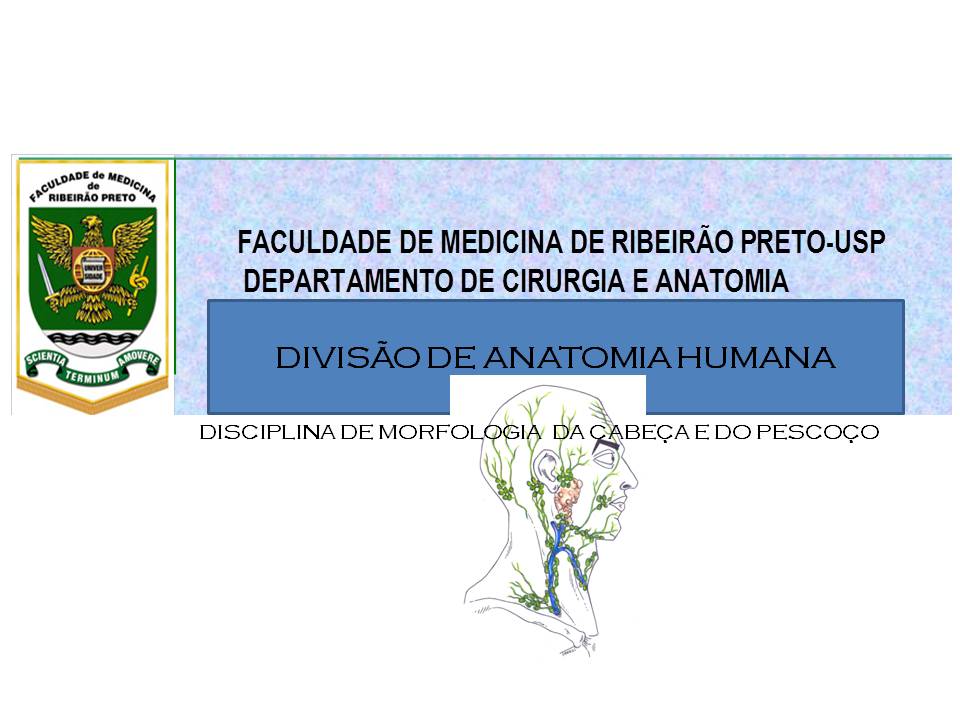 ANATOMIA TOPOGRÁFICA DA  CABEÇA
AULA 17: Orelha interna
Prof. Dr. Luís Fernando Tirapelli
Orelhas externa, média e interna
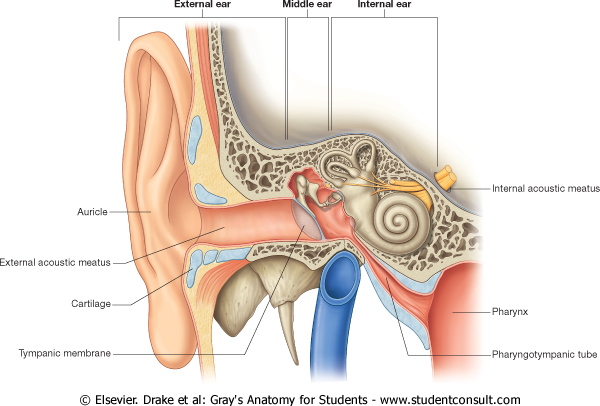 Orelha interna: órgão vestíbulo-coclear
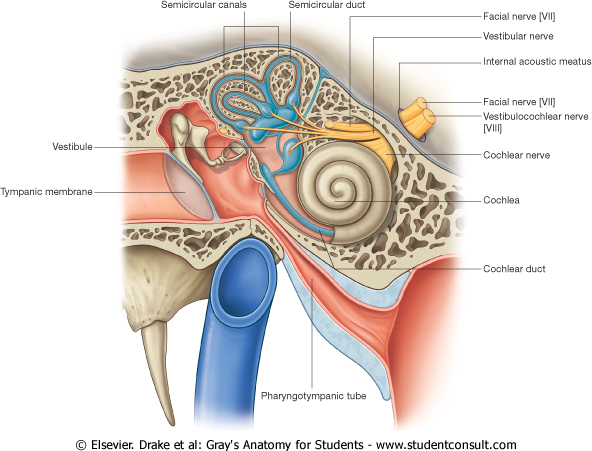 Labirinto ósseo (perilinfa) e membranoso (endolinfa)
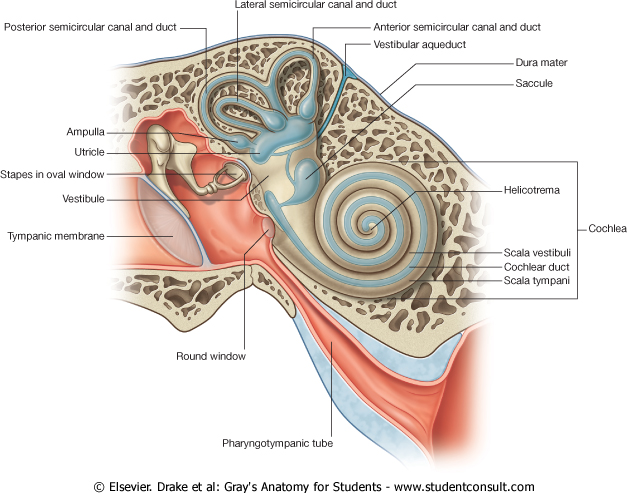 Cristas dos canais semicircularesMáculas do utrículo e sáculoPorção vestibular do VIIICélulas ciliadas ou pilosas
Cóclea: ducto coclear e rampas vestibular e timpânicaPorção coclear do VIII
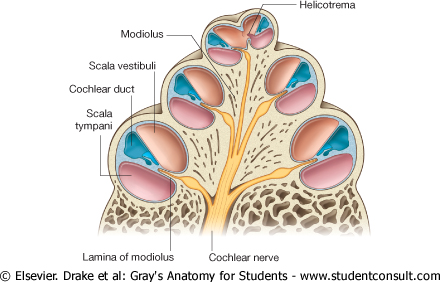 Modíolo
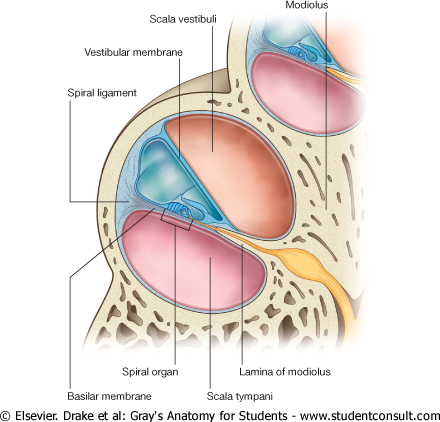 Canal espiral
Transmissão do som
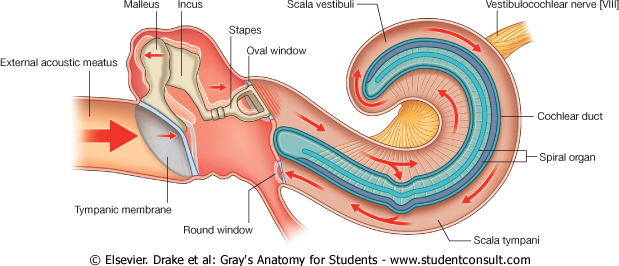 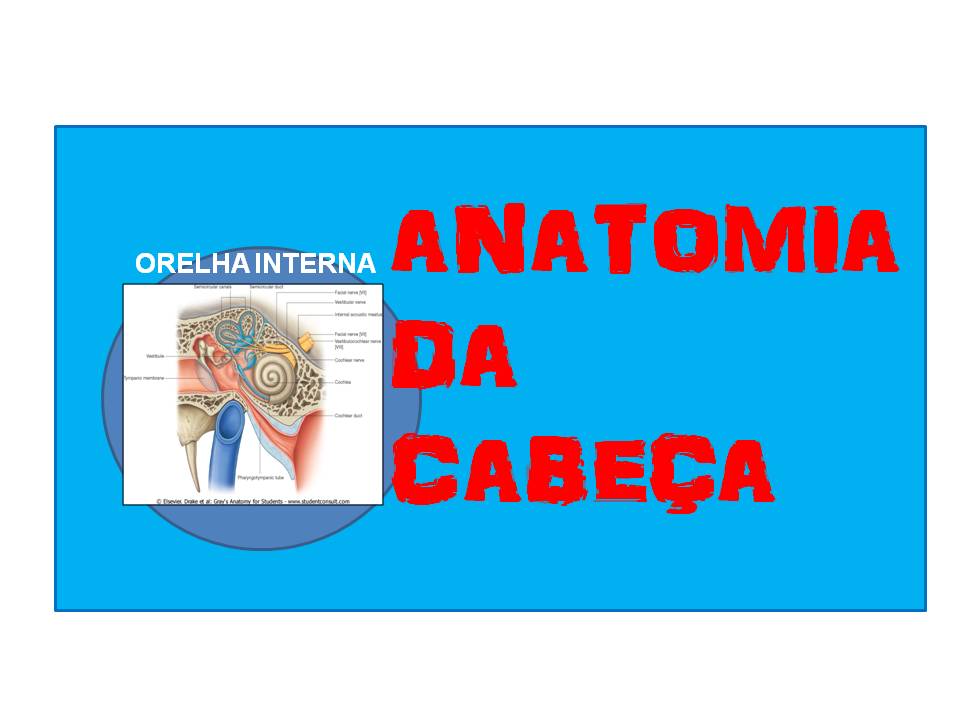 RESUMO
Orelha interna (labirinto ósseo e membranoso)

Nervo vestíbulo-coclear (VIII par)
REFERÊNCIAS BIBLIOGRÁFICAS
Aumüller, G. Anatomia. 1ª ed, Rio de Janeiro: Guanabara Koogan S.A., 2009.

Drake, R.L., Vogl, W., Mitchell, A.W.M. Gray׳s. Anatomia para estudantes. 
1ª ed. Rio de Janeiro: Elsevier Editora Ltda, 2005.

Gardner, Gray e O׳Rahilly. Anatomia. 
4ª ed, Rio de Janeiro: Guanabara Koogan S.A., 1978.

Gray׳s. Anatomia. A base anatômica da prática clínica. 40ª ed. Rio de Janeiro: Elsevier Editora Ltda, 2010.

Moore, K.L.; Dalley, A.F. Anatomia orientada para a clínica. 
6ª ed, Rio de Janeiro: Guanabara Koogan S.A., 2011.

Snell, R.S. Anatomia clínica para estudantes de medicina. 5ª ed, Rio de Janeiro: Guanabara Koogan S.A., 1999.